Семинар – практикум для воспитателей по теме:  «Заповедные уголкиФилёвского парка»
Составитель: старший воспитатель ГБОУ Школа № 2101 площадка № 12 (детский сад № 2061) Козанова Л.И.
ЦЕЛИ И ЗАДАЧИ СЕМИНАРА
Расширение и закрепление знаний педагогов о ближайшем окружении, изучение флоры и фауны Филёвского парка

Развитие творческого потенциала педагогов, их компетентность в сфере экологии

Повысить профессиональное мастерство педагогов и эффективность их деятельности, установить тесное сотрудничество между педагогами детского сада
Что такое Филёвский парк?
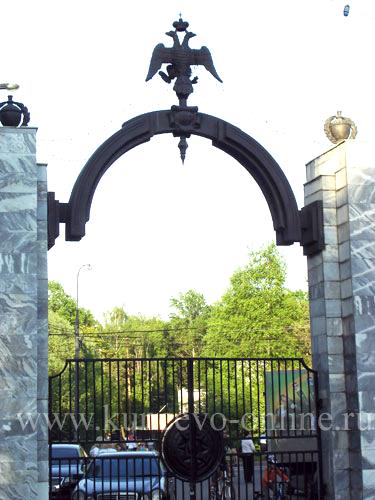 Филёвский лесопарк – самый крупный массив широколиственного леса в западной части Москвы с сохранившейся богатой флорой и фауной.
Достопримечательности парка
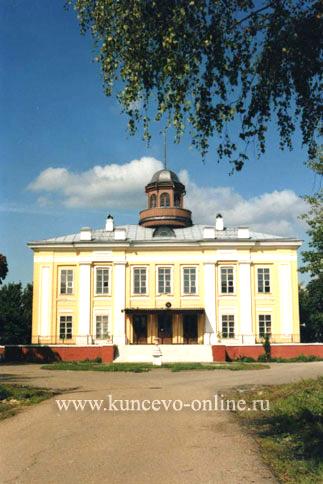 Флора парка Фили
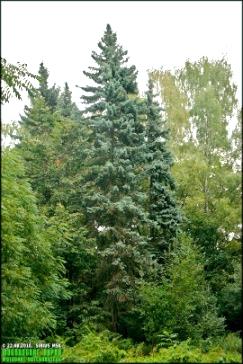 Зеленые насаждения занимают 60 % всей территории парка. Основными лесообразующими породами являются широколистные - 88 %, остальное приходится на мелколиственные породы.
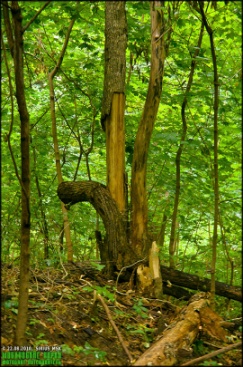 Подлесок в лесных насаждениях
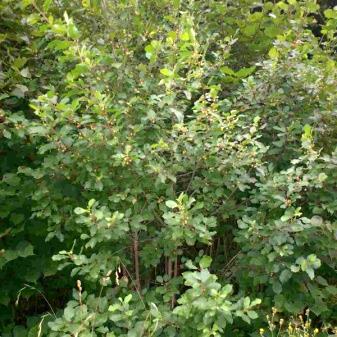 лещина
крушина
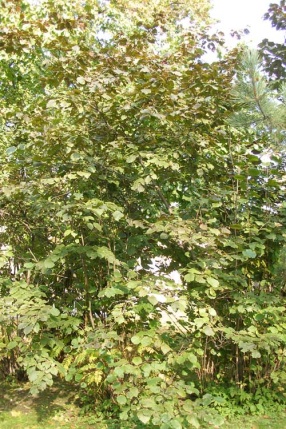 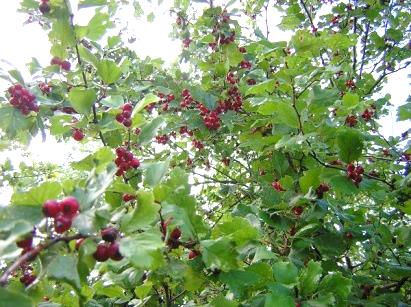 боярышник
караганда древовидная
Редкие декоративные растения парка
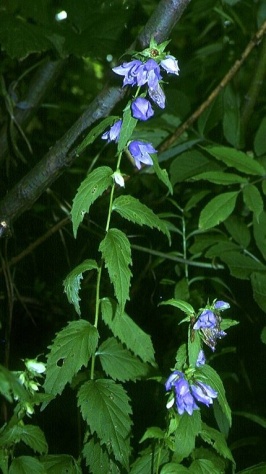 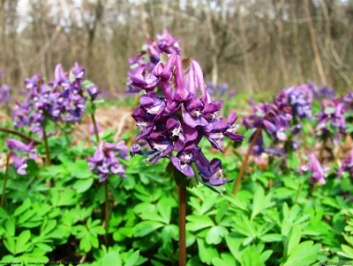 дремлик широколистный
колокольчик  широколистный
хохлатка полая
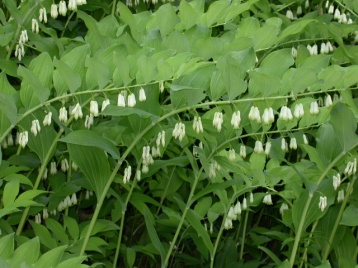 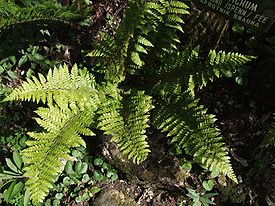 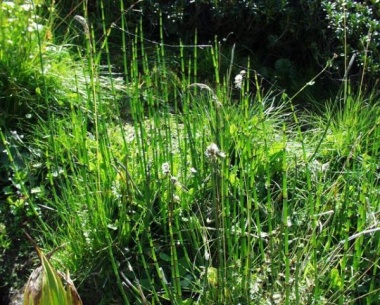 многорядник Брауна
хвощ зимующий
купена многоцветковая
Фауна парка Фили
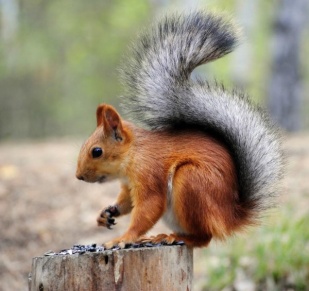 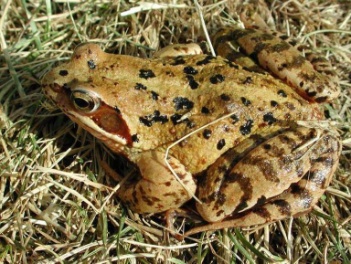 Птицы парка
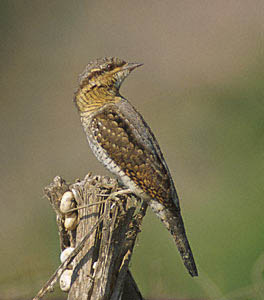 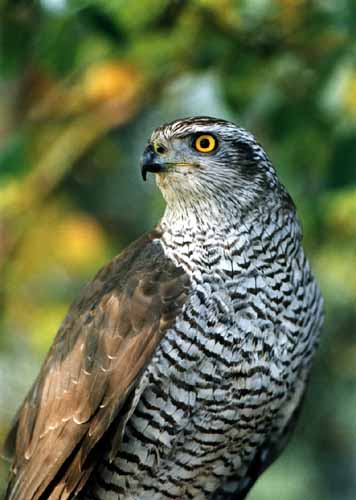 перепелятник
вертишейка
обыкновенный гоголь
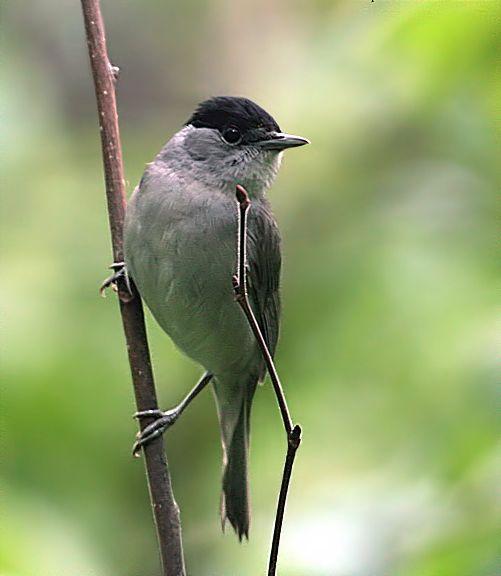 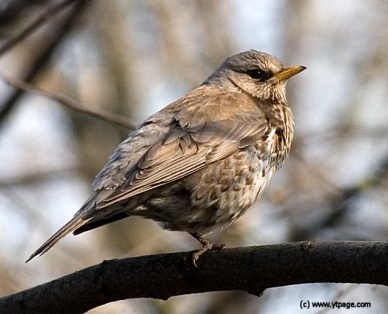 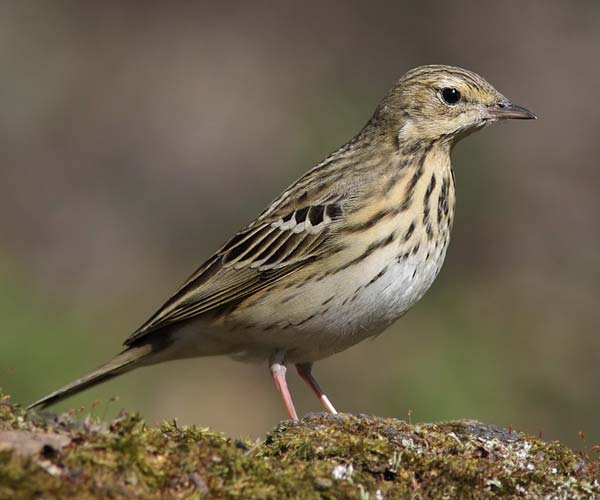 лесной конек
черноголовая славка
рябинник
Ответьте на вопросы
Назовите главные достопримечательности Филевского парка
Расскажите об истории и развитии Филевского парка
Назовите растения подлеска Филевского парка
Какие редкие виды растений можно встретить в Филевском парке?
За какими птицами можно понаблюдать?
О каких животных, обитающих в Филевском парке можно рассказать детям?
Спасибо за внимание!